Session Title
Company
Company
Company
Company
Company
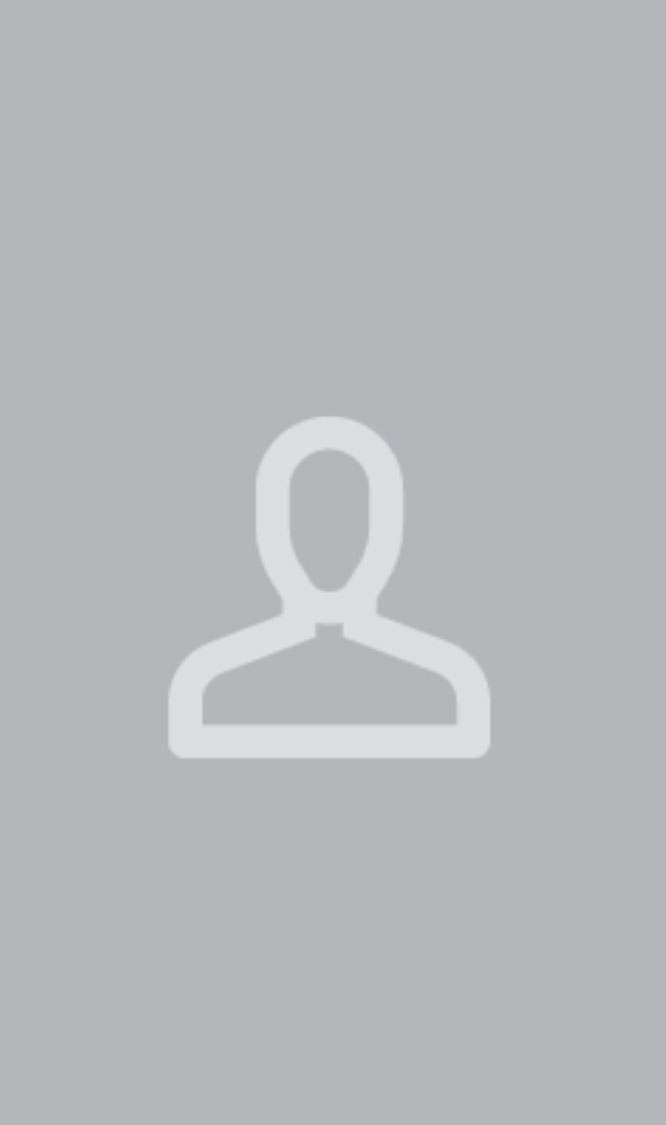 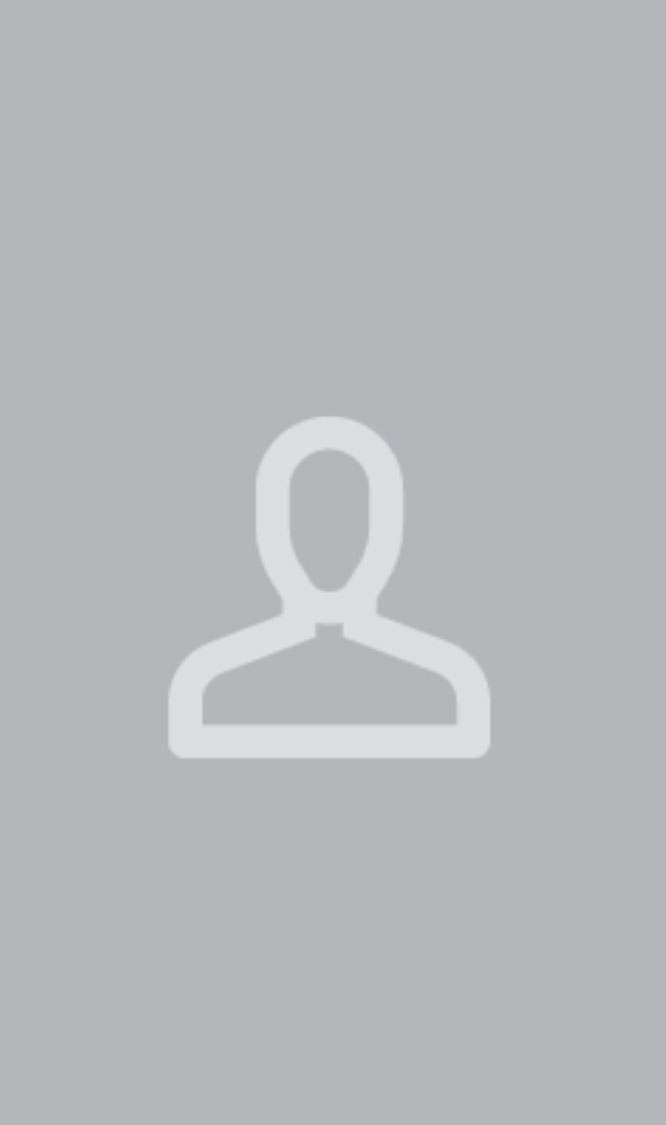 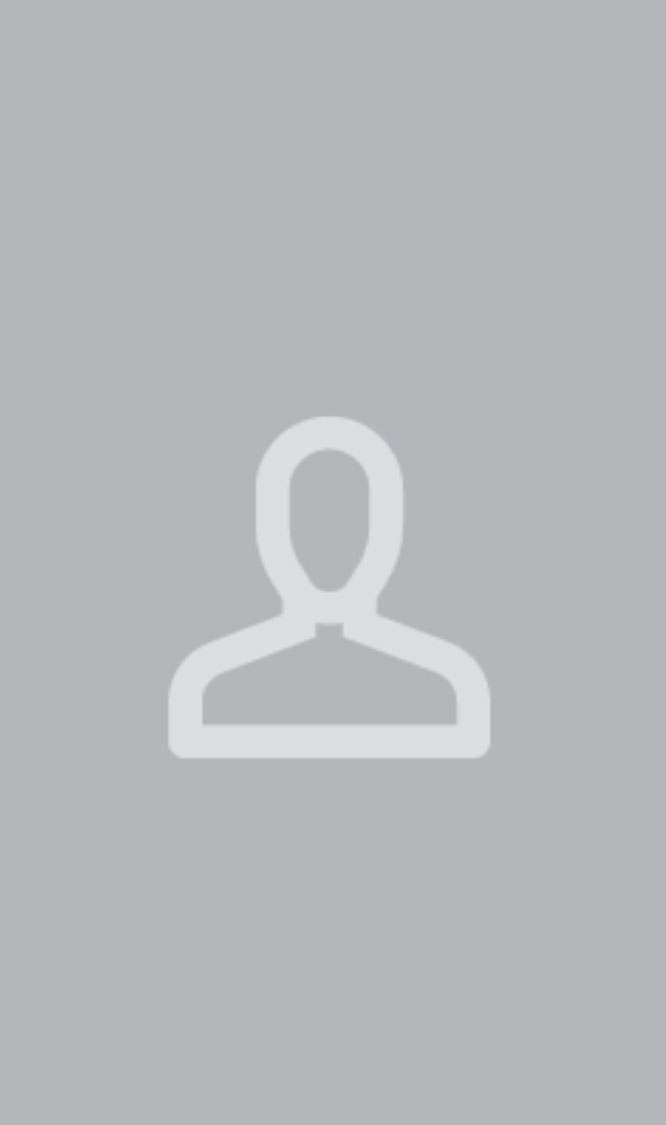 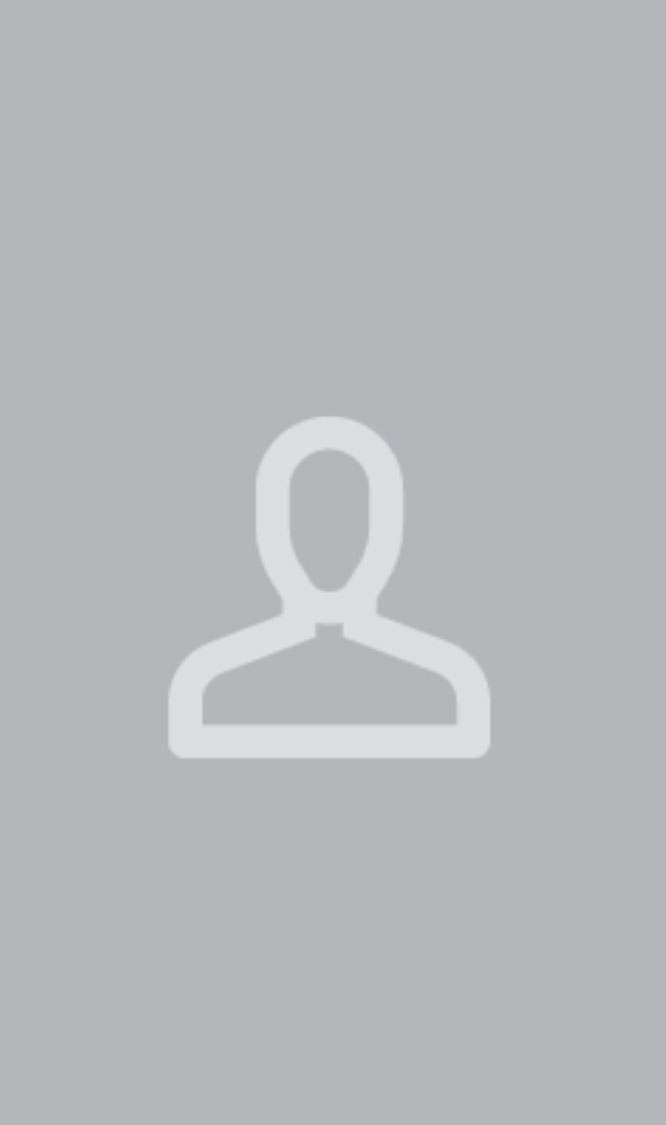 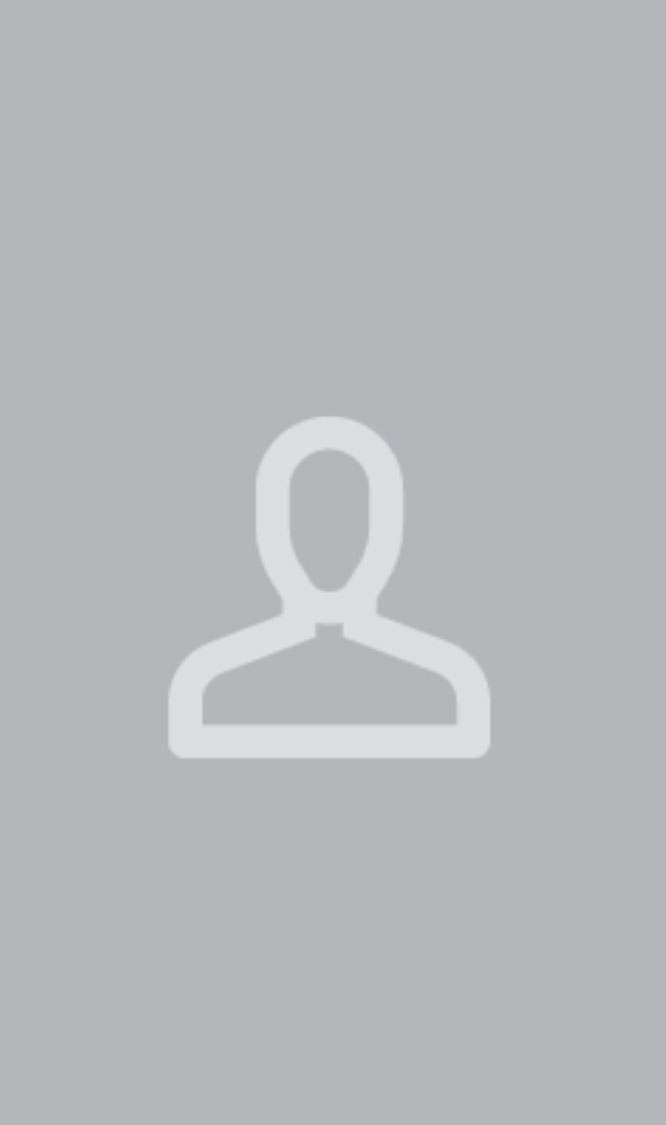 First Last
First Last
First Last
First Last
First Last
Professional Title
Professional Title
Professional Title
Professional Title
Professional Title